Figure 1 Efficacy endpoint: target lesion revascularization. (A) Kaplan–Meier curves for the pooled population in each ...
Eur Heart J, Volume 33, Issue 10, May 2012, Pages 1214–1222, https://doi.org/10.1093/eurheartj/ehs086
The content of this slide may be subject to copyright: please see the slide notes for details.
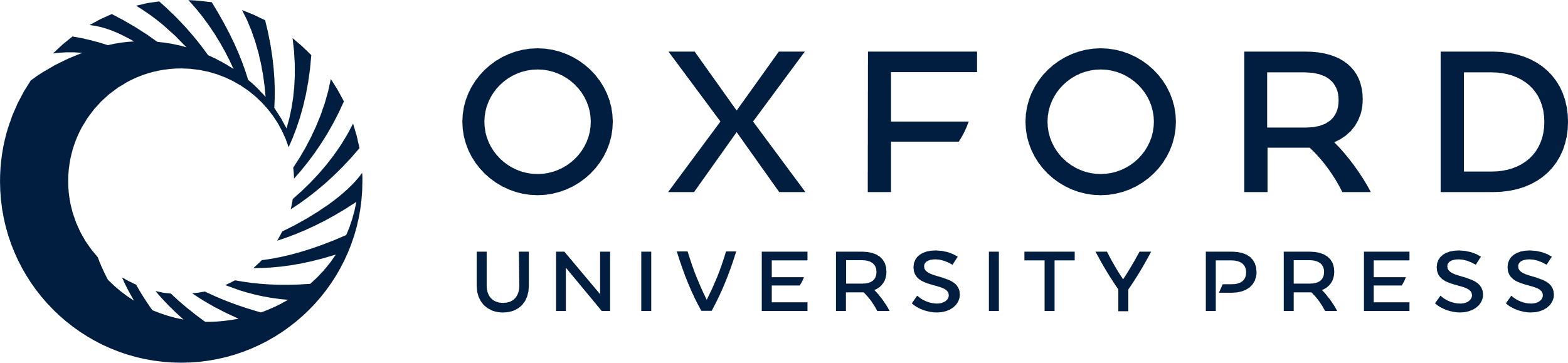 [Speaker Notes: Figure 1 Efficacy endpoint: target lesion revascularization. (A) Kaplan–Meier curves for the pooled population in each of the stent groups. (B) Forest plot with hazard ratios with biodegradable polymer stents vs. permanent polymer stents for individual trials and the pooled population. Hazard ratios are shown on a logarithmic scale. The size of the square is proportional to the weight of the individual studies, measured as the inverse of the estimated variance of the log hazard ratio. BP, biodegradable polymer drug-eluting stent; DP, durable polymer sirolimus-eluting stent. (C) Kaplan–Meier curves for the pooled population in each of the stent groups with the landmark analysis at 1 year.


Unless provided in the caption above, the following copyright applies to the content of this slide: Published on behalf of the European Society of Cardiology. All rights reserved. © The Author 2012. For permissions please email: journals.permissions@oup.com]